Overview of Ethics Requirements for  Employees of Montgomery CountyThis is a summary to help identify issues; it is not the law.  Please address ethics questions to:Erin O'Connor, Chief Counsel/Staff Director: 240-777-6676Erin.O'Connor@montgomerycountymd.govHiwote Yohannes, Program Manager: 240-777-6674Hiwote.Yohannes@montgomerycountymd.govwww.montgomerycountymd.gov/ethics
1
Why Review Ethics Requirements?
Employees need to know their obligations

How to identify ethics issues

Ways of resolving issues

To promote a culture that is sensitive to Ethics 

To promote confidence in County governance
2
Primary Take-aways
You MUST know:
there are rules about employee conduct that may raise questions for you while you serve the people of Montgomery County
there are people who can assist in answering the questions raised or in addressing violations.
3
Economic Interests
Activities
Outside Employment
Friends and Family
Political Activity
Personal
Public
County job responsibilities
Public
Personal
Ethics Hazard
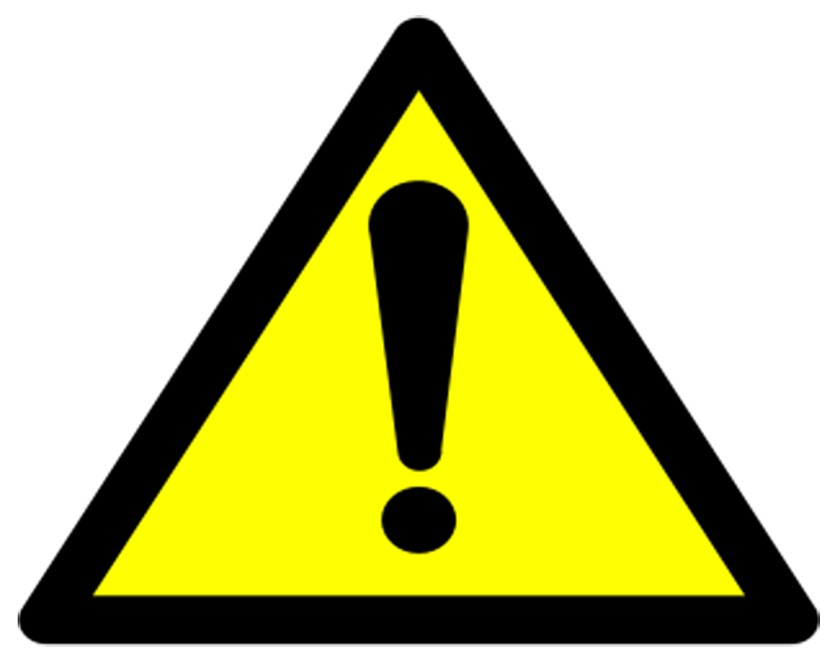 Primary Areas of Coverage
Financial conflicts of interest

Prohibited holdings and employment

Outside employment approval

Misuse of County office, property, information

Solicitation, Acceptance of Gifts

Restrictions After Leaving County Service (Post-Employment)
5
Financial Conflicts
Working on County matters that affect your personal financial interests or those of a relative.

Working on County matters involving entities:
you or a relative are affiliated with as an employee, director or trustee; you or a relative are seeking employment with;
organizations with which you or a family member were employed or affiliated in the past 12 months
organizations with a contract with you or your relative
6
Financial Conflicts, cont'd
Working on County matters that affect a company in which you or a relative have an investment interest.
Except Ethics Commission Waiver for:
holdings of up to $25000 in publicly held securities in companies in the S&P 500 and  up to a total of $50,000 for matters not involving parties.
7
Prohibited Financial Interests
You may not own more than 1% of any business that:
is regulated by the County agency with which the employee is affiliated; or
negotiates or contracts with the County agency with which the employee is affiliated.
8
Prohibited Employment
You may not be employed by any business that:
is regulated by your County agency; 
negotiates or contracts with your County agency; or
hold any employment relationship that could reasonably be expected to impair your impartiality and independence of judgment.
9
Outside Employment Approval
You may not engage in any compensated outside employment unless the employment is approved by the Ethics Commission.

There is an application for outside employment available on the Ethics Commission website.  Applications are coordinated through your County agency.

www.montgomerycountymd.gov/ethics
10
Misuse of Position, Property, Information
You must not:
use the prestige of office for private gain or the gain of another;
hire relatives;
use an official County agency title or insignia in connection with any private enterprise, unless authorized;
engage in political activity while on duty or using County authority or resources;
use any County facility or property for personal use or the use of another unless the use is generally available to the public;
Represent or provide expert advice to another person where a County agency or the County has a direct and substantial interest in the matter that is adverse to the interest of the person being assisted; 
disclose confidential information.
11
Misuse of Position--Regulations
COMCOR 19A provides additional guidance on:
Endorsements, letters of recommendation
Teaching, speaking and writing
Nepotism
Representation by County employees of persons to the County
12
Political Activity
County Employees May Engage in Political Activity
The Political Activity must be completely disconnected from your County job.
This means:
Campaigning kept separate from County Office/Duties
No use of County resources or facilities
No buttons in the office, bumper stickers on County cars
No use of County email or County email lists 
Information obtained as member of public okay to use
13
Solicitation of Gifts
An employee must not solicit at work, while identifiable as a public employee, or from other employees.
An employee must not solicit a gift with the intent of affecting or offering to affect any action by a County agency.
An employee must not solicit a gift from a:
Lobbyist
Person who does business with the County agency with which the employee is affiliated; or
Person who owns or operates a business that is regulated by the County agency with which the employee is affiliated.
Person whose financial interest may be affected by the employee’s duties in a way that is distinguishable from the public generally
14
Gift Prohibition
An Employee may not accept a gift from:

Those registered or required to register as lobbyists;
Those doing business with or engaged in activities regulated by the employee’s agency; or
Those with economic interests that could be substantially (and not just as a member of the public) be affected by the performance of an employee’s duties
15
Gifts That May Be Accepted
Meals and beverages consumed in the presence of the donor either at an event attended by 20 or more persons or worth up to $50 per year  
Ceremonial gifts of insignificant monetary value
 Items that cost less than $20
 Reasonable food, lodging and travel for speaking, participation on a panel
 Certain gifts to elected officials as a courtesy to the office
 Gifts from a relative 
 Honoraria (for speaking unrelated to employment) 
 Unsolicited gifts to a County agency
-
16
Gifts -- Regulations
"Safe Harbors" – authorizes gift acceptance under certain (limited) circumstances meeting regulation requirements. The regulations address:  

Gifts clearly based on personal relationships
Acceptance of certain opportunities, benefits (discounts)
Gifts between employees

-
17
Restrictions After Leaving County Service (Post-Employment)
A former public employee must not work on or otherwise assist any party, other than a County agency, in a case, contract, or other specific matter if the employee significantly participated in the matter as a public employee.

For 1 year after leaving County employment, a former public employee must not enter into any employment understanding with any person or business if the public employee significantly participated during the previous 3 years:
	      (1)   in regulating the person or business; or
	      (2)   in any contractual activity concerning the person or business.
18
Cont’d: Restrictions After Leaving County Service (Post-Employment)
Significant participation: means making a decision, approval, disapproval, recommendation, rendering of advice, investigation, or similar action taken as an officer or employee.  Significant participation ordinarily does not include program or legislative oversight, or budget preparation, review, or adoption.
19
Procurement Integrity
A person while engaged in a procurement matter with the County must not employ or offer to employ a public employee if the duties of the public employee include significant participation in the procurement matter.
20
Exceptions and Waivers
The Public Ethics Law’s restrictions include a number of exceptions that may apply in particular circumstances

The Law provides for the Ethics Commission to issue waivers of some of the restrictions upon application made in accordance with the law
21
Handling Ethics Issues
Use approach appropriate to the issue:
Resolve issue oneself
Take issue to supervisor
Take issue to Agency management
Take issue to County Attorney
Seek advice from Ethics Commission
File complaint with Ethics Commission
Report to Inspector General
22
Consequences and Enforcement
The Ethics Commission may institute action resulting in imposition of fines and other penalties.  Serious misconduct can result in administrative action up to and including dismissal.  And violation of the Ethics Law can be prosecuted by the State’s Attorney office as a misdemeanor.
23
Ethics Training: Practice Scenarios 
2025
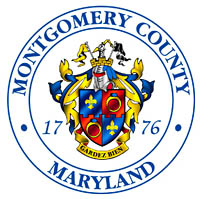 24
Quiz
Sara is a County employee at the Montgomery County Department of Corrections.  Her brother owns a security firm that bid on the contract to provide additional security services to the Department.  Can Sara be involved in any part of the contracting process in her capacity as a Government employee?

Yes 		No 		Maybe
25
No, she’d be working on a matter that would affect the interests of a relative
26
Quiz
Niall works at the Department of Recreation.  A contractor hired to repair and paint County property for the Department is doing such a nice job Niall wants to hire the contractor to paint his house.  Can he do this?

Yes 		No 		Maybe
27
Maybe: If Niall was the contracting officer that hired the painter, that could constitute a conflict
28
Quiz
Tom works for the Department of General Services as an equipment operator.  He recently inherited 1000 shares of a publicly traded company with a current market value of $12,000.  DGS administers a contract with the publicly traded company to purchase vehicle parts, but Tom has no part in contract related matters.  Can Tom hold onto the shares of the vehicle parts company?

Yes		 No 		Maybe
29
Yes, Tom does not participate in matters in which vehicle parts company has an interest
30
Quiz
Susan works for the Department of General Services as a contract administrator.  She recently acquired $10,000 worth of General Motors stock.  DGS administers a contract with GM to purchase vehicles, and Susan is asked to administer the contract.  Can Susan hold onto the shares of General Motors and administer the contract?

Yes		 No 		Maybe
31
Yes, Susan could work on the matter and hold on to the stock worth less than $25000 as a result of a class waiver issued by the Ethics Commission for holdings of S&P companies.
32
Quiz
Robert works for the Department of General Services as an equipment mechanic.  He inherited a one third interest of a small business that supplies desks to the Department of General Services.  Is Robert’s ownership of the interest consistent with the ethics law?

Yes 		No 		Maybe
33
No, the 1/3 interest would 
create an issue that has to be addressed
34
Quiz
Lydia wants to run for the Town Council of an incorporated town in Montgomery County. Can a County employee run and act as a Town Council member?

Yes		 No		 Maybe
35
Yes, but there could be issues if Lydia or her County agency does business with the town in the event she is elected to the town council
36
Quiz
After obtaining approval from the Ethics Commission to engage in outside employment as a real estate agent, Lizzie puts her real estate agent cards on her County desk and frequently discusses her real estate job with her colleagues during the work day, freely dispensing advice on real estate market activities and trends.  Also, during lunch Lizzie uses her lunch break to copy real estate contracts on the office copier. Are any of these activities appropriate?

Yes		 No 		Maybe
37
No, she should not be running her private business in the County office
38
Quiz
Olivia, a County employee at the Montgomery County Public Libraries, has a twenty-five-year-old son who is interested in environmental issues.  Is it appropriate for Olivia to contact her friend in the Department of Environmental Protection to advocate for her son being hired by that agency? 
What about for an unpaid internship? 

Yes		 No		 Maybe
39
Pursuant to Ethics Commission regulation, a public employee cannot advocate for the hiring of a relative to a County position.  While the Ethics Commission has not officially weighed in on this topic, advancing the interests of relatives for internships implicates misuse of prestige of office concepts.
40
Quiz
John, a County employee, is thinking of building an addition to his house.  He wants to obtain a permit from the Department of Permitting Services for the work.  Are there any limitations on County employees seeking a permit?
Yes 		No		 Maybe
41
No, but John should be careful not to take advantage of his County status
42
Quiz
Linda, a County employee at the Department of Transportation, is asked by her neighbor to help him negotiate with the County regarding a tax issue the neighbor has with the County.  Can Linda do this?
43
Linda is prohibited from identifying herself as a public employee and assisting or representing her neighbor in a matter before the County.  She also cannot be paid in connection with any such representation.  This would be a good circumstance to request advice from the Ethics Commission.
44
Quiz
Because of Maggie’s work with seniors in her official County position, a person working for a political candidate for a County Council position asks Maggie for her email contacts on issues relating to seniors so that campaign literature can be sent to those contacts.  Can Maggie provide the email addresses?
Yes 		No 		Maybe
45
No.  The appropriate way for a campaign to obtain information is the same way a member of the public would get it, and not through any form of access only available to County employees.
46
Quiz
Mia, the Director of the Department of Housing and Community Affairs, plans to write and sign a letter of recommendation for her neighbor and friend who is applying for a position at the Second Bank of Clarksburg.  Can Mia use her title and official agency stationery in making the recommendation?

Yes 		No 		Maybe
47
No, it would not be an appropriate use of County office to further the friend’s private interests
48
Quiz
Joan wants to fundraise for her daughter’s lacrosse team in the workplace.  Is there a mechanism to allow Joan to seek contributions from County employees or others in the workplace?

Yes 		No 		Maybe
49
Maybe.  There are a few fundraising activities that are authorized by the County Executive or County Council.  This is not one of them. So she would need to go through the process of seeking official endorsement with either an Executive Order or Council Resolution to be able to fundraise in the office for the lacrosse team.
50
Quiz
Jake is a Ride-On bus driver for the County.  During the holiday season, one of the regular customers on Jake's route wants to give Jake ten dollars.  Can Jake accept the gift of money?

Yes 		No 		Maybe
51
No . . . gifts of cash or equivalents are explicitly prohibited
52
Quiz
Donald is a supervisor and wants to ask the team of employees that he supervises for a voluntary contribution of up to $10 for a holiday present to the Division Chief he and the team report to. Can he email the team to request the contributions?

Yes 		No 		Maybe
53
No.  And the Division Chief should not accept a gift that has been solicited in this fashion
54
Quiz
Sunny is a County employee who is getting married.  
A. Her agency colleagues want to get together and give her a wedding gift.
B. A company affected by Sunny’s County job wants to give a modest gift to Sunny on the occasion of her wedding.
Can these gifts be given and accepted?
55
Sunny will be able to accept the gift from her colleagues in the office, as long as it is a gift appropriate to the circumstance.  Solicitation of fellow employees for nominal amounts is permitted for this gift.
The Company would not be able to give a gift.  A personal friend of Sunny’s that works for the Company may make a gift, depending on the circumstances. But if the Company attempts to make the gift, Sunny cannot accept it, since the Company is a restricted donor.
56
Quiz
Elizabeth is a TEBS employee attending an annual technology conference in downtown Washington DC.  A vendor that does business with TEBS invites all of its clients attending the conference to a Washington Nationals game. Can Elizabeth go with the group?

Yes 		No 		Maybe
57
NO, though she may if she pays her own way (thereby not receiving any gift)
58
Quiz
Instead of a Nationals game, the vendor says it wants to meet with all of its clients at a dinner it is hosting at a fancy restaurant so it can provide important system information and to discuss the challenges faced by the clients. Elizabeth thinks that there are important business reasons to attend but is concerned that since dinner will be served at the meeting, she might run afoul of the restrictions on gifts. Can she attend the dinner?

Yes 		No 		Maybe
59
Maybe; if the event is attended by at least 20 persons, Elizabeth could attend pursuant to an exception to the gift restriction.
Also, Elizabeth could be sent to the event by her agency and the gift accepted by the agency pursuant to Administrative Procedure 1-16, establishing the basis for gift acceptance by an agency.
60
Quiz
A County contractor works closely with the County permit office. In appreciation for the work of the office, the contractor brought a holiday fruit basket to the office for the staff to share. The basket is valued at $150.  Can the office staff share the basket?

Yes		 No		 Maybe
61
Maybe but it’s not advisable: if the gift is to the Government, it may not be viewed as a prohibited gift to individual employees.  The procedure for acceptance of gifts to the County government is detailed in Administrative Procedure 1-16. And remember: just because you can accept a gift doesn’t mean you should accept it.
62
Quiz
Jeff received a $200 gift certificate as a result of placing his County business card in a drawing conducted by an organization hosting a seminar attended by Jeff while on official County business.  The host of the seminar where the drawing took place is a non-profit organization that does business with Jeff’s County agency.  Can Jeff keep the $200 gift certificate?

Yes 		No 		Maybe
63
No, Jeff really should avoid participating; his putting his card in could be viewed as a solicitation of a gift, and his receipt of the award could be inconsistent with the gift acceptance prohibition
64
Quiz
Jones Light and Lamp is a local business that has a contract with DGS that advertises a 10% discount to all County employees.  Can Tommy, an employee of DGS, personally buy lights from Jones Light and Lamp for his house and accept the 10% discount?
65
Tommy may accept the discount because it is available to all County employees, and Ethics Commission regulations exempt this benefit from the gift prohibition.
66
Quiz
Carolyn is the chief procurement official in purchasing and leasing fleet vehicles for DGS.  DGS enters into a 15-year contract with Big Motors for lease and purchase of vehicles.  Six months after the contract is signed, Carolyn is contacted about becoming the Washington Area sales representative for Big Motors. Can she take the job?

Yes		 No		 Maybe
67
If she accepted an offer of employment, Carolyn would be in violation of the one-year bar on her being employed by an entity where she significantly participated in a matter affecting that entity. And Big Motors would be in violation of the prohibition against vendors offering employment to county employees significantly involved in the vendor’s procurement matter with the County.
68
Quiz
The next year after being involved in the awarding of the contract, Carolyn retires from County service. Fours years later, she is hired by Big Motors to work on the administration of the 15-year contract with the County. Can Carolyn work on the contract for Big Motors?

Yes 		No 		Maybe
69
No: there is a permanent bar on Carolyn’s working on or assisting a party in the matter that she significantly participated in when she was an employee
70
Quiz End
Thank You
Remember, you do not have to be the expert in what the ethics and conduct rules are – but you do need to be able to identify when there is an issue and know that there are County employees who can assist you in resolving ethics questions and problems. 

For assistance, please contact

Erin O'Connor, Chief Counsel/Staff Director: 240-777-6676
Erin.O'Connor@montgomerycountymd.gov

Hiwote.Yohannes, Program Manager: 240-777-6674
Hiwote.Yohannes@montgomerycountymd.gov
www.montgomerycountymd.gov/ethics
72